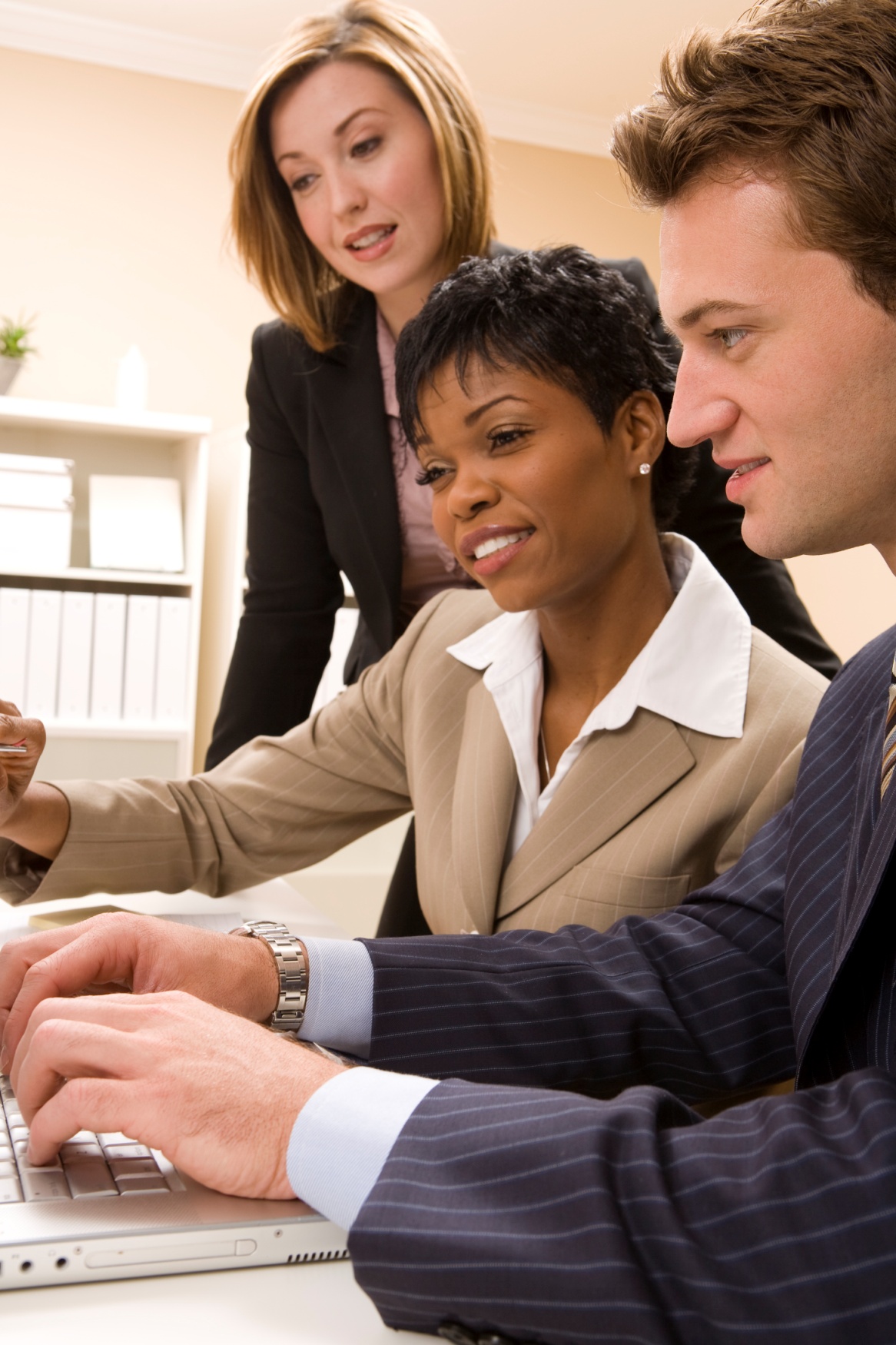 How to Do Month-end Reconciliation
Use the arrows on your keypad to  move forward (→) or go back (←) to a slide.  
A next arrow will appear when the slide is complete and you can advance at any time to the next slide.
NEXT
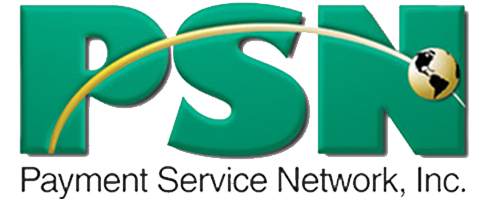 Reconciling payments & deposits
PSN has created reports that make reconciling payments and deposits easy
The complete reports are available by the 5th day of the month for the previous month (for example, January is available on February 5 and thereafter)
Reports are in your PSN Account Management Center (AMC)
Here’s how it works
Finding the reports in your AMC
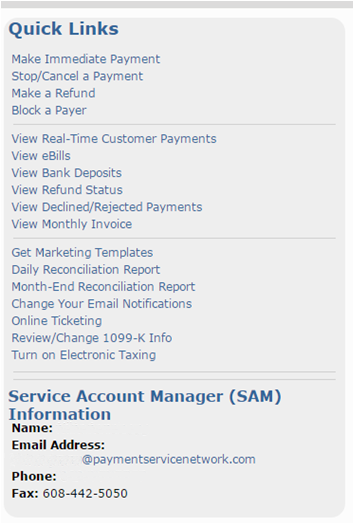 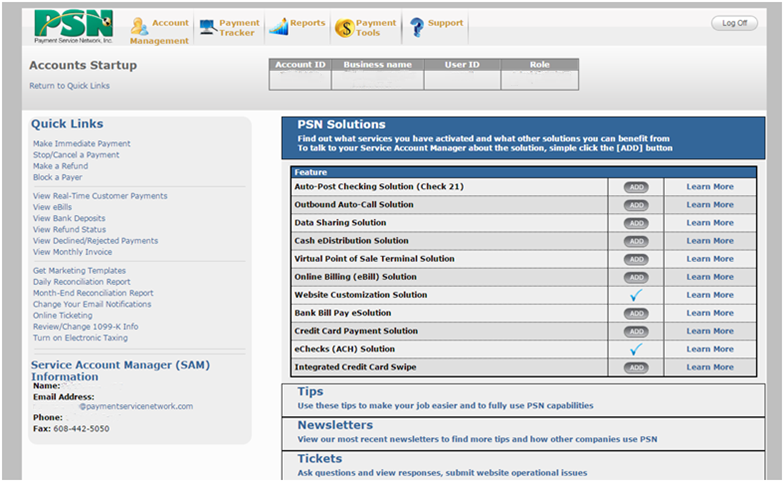 Month-End Reconciliation
NEXT
Select the criteria for the report
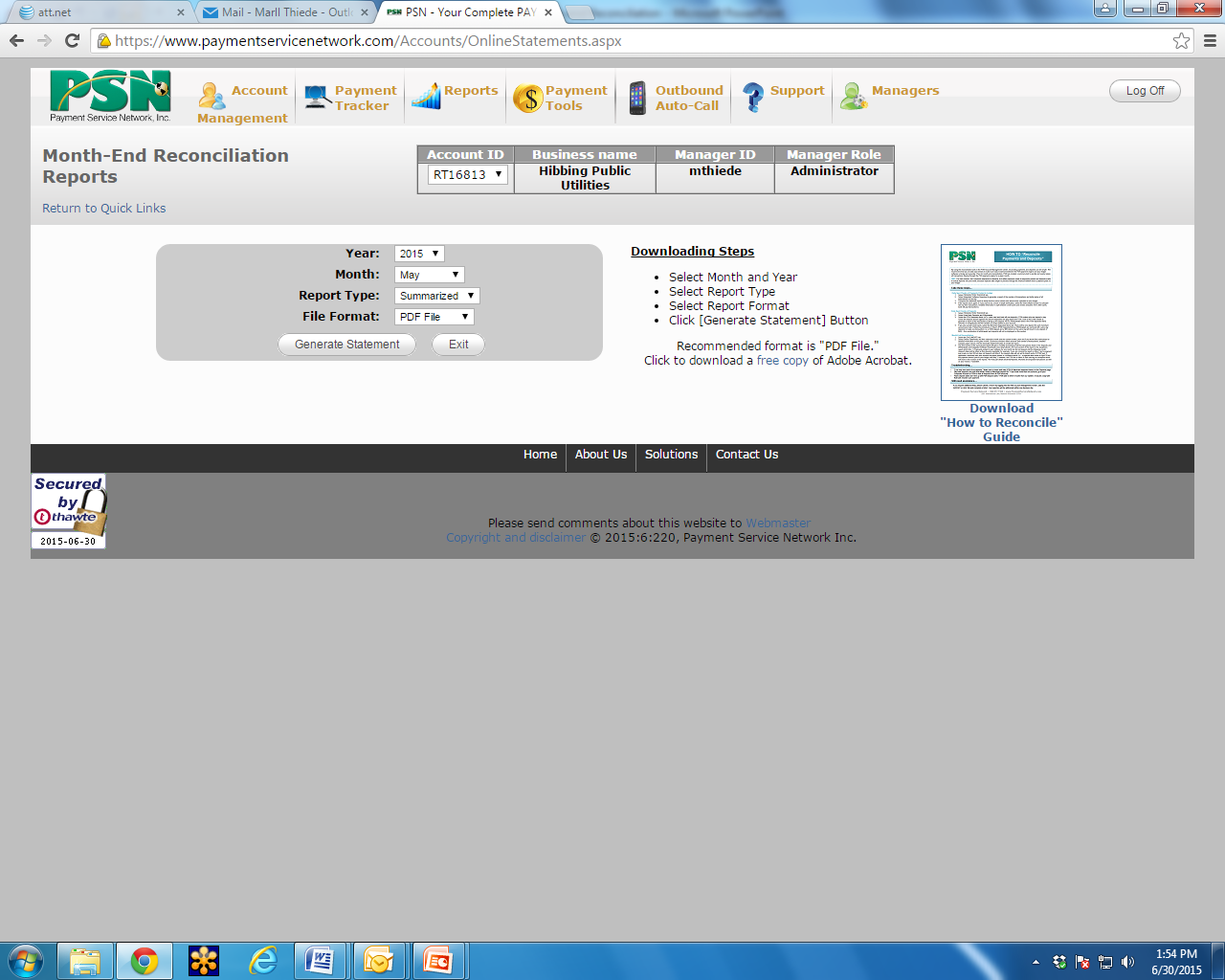 Select  the year
Select  the month
Select  summarized or detail
Select  file format
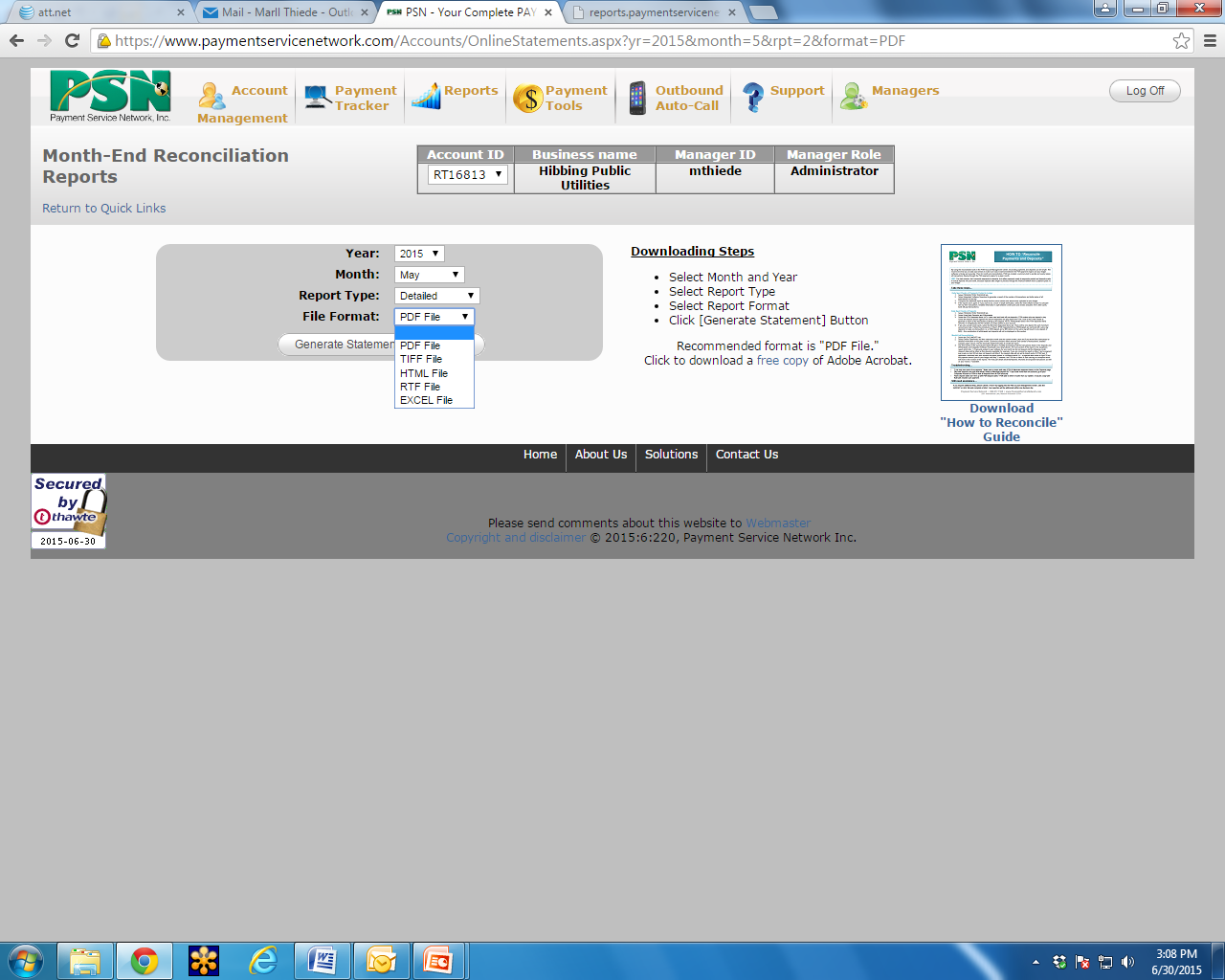 Generate Statement
Report Type:
 Summarized = lists daily information (recommended)
 Detailed = lists all payments
File Format:
 PDF (recommended)
 TIFF
 HTML
RTF
 Excel
NEXT
The report
The summarized report will include: 
Deposits/Withdrawals for each day of the month—deposits of payments and withdrawals of fees (if applicable), refunds, reversals, etc.
Disputed Payments—credit card charges disputed by the payer (funds are withdrawn from your account)
Rejected/Declined—generally NSF and “no account” payments which may be withdrawn from your account if previously deposited
Credits/Refunds—money that you have returned to the payer by withdrawing funds from your account
Integrated Software Downloads—if your software is integrated with PSN, it will list each day’s payments posting
Deposit Exceptions—payments which post to your software but were not deposited to your account until the next month (generally payments made on the last couple of days of the month). NOTE: PSN fees are withdrawn on the day the payment was made.
Invoice—monies withdrawn from your account for PSN fees, as applicable
If you select a detailed report, it will itemize all transactions that occurred during that month.
NEXT
The report: Header page
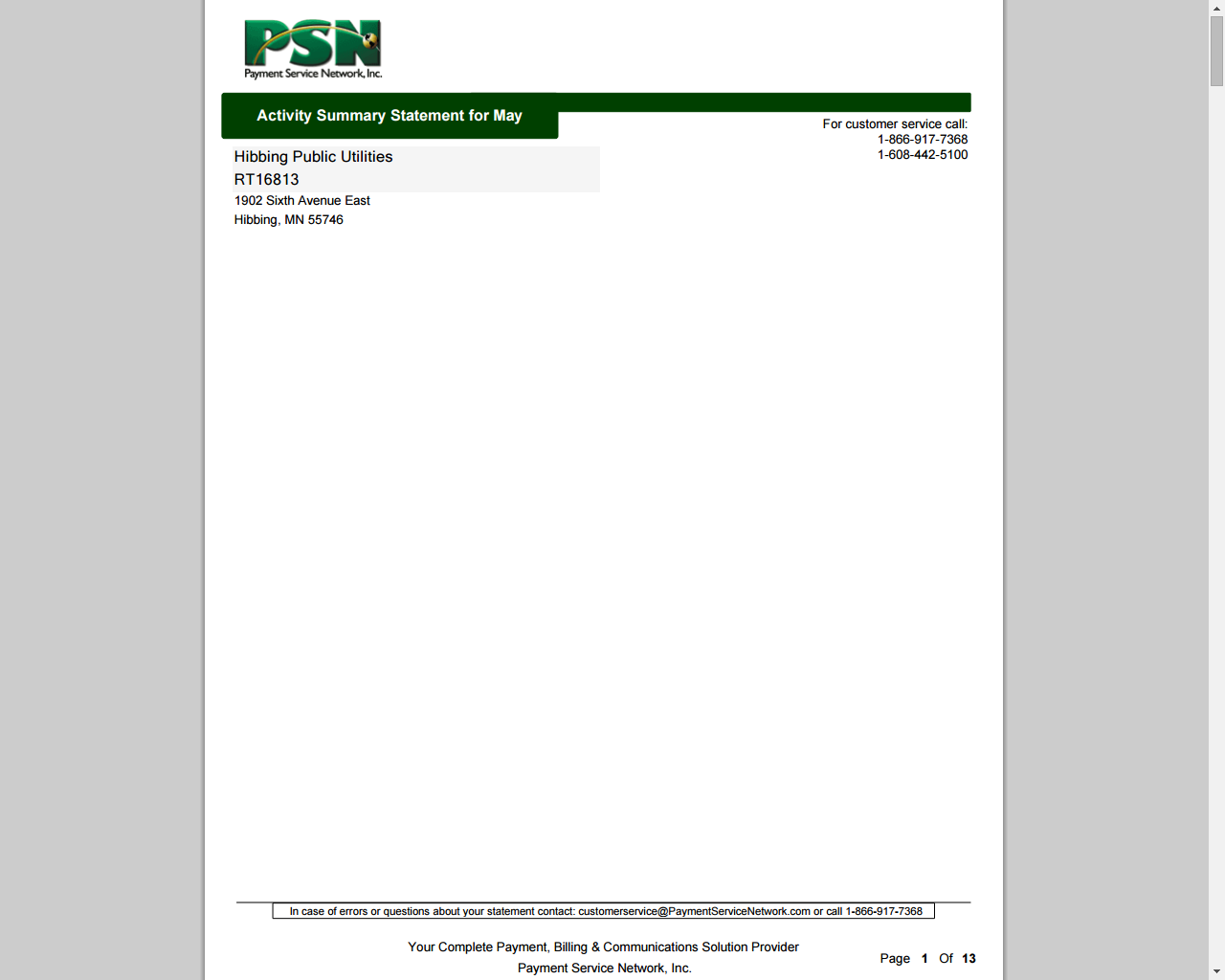 The first page is a header page; make sure it is the right date range
Your Company Name
PSN Account Number RTxxxxx
Address
City, State ZIP
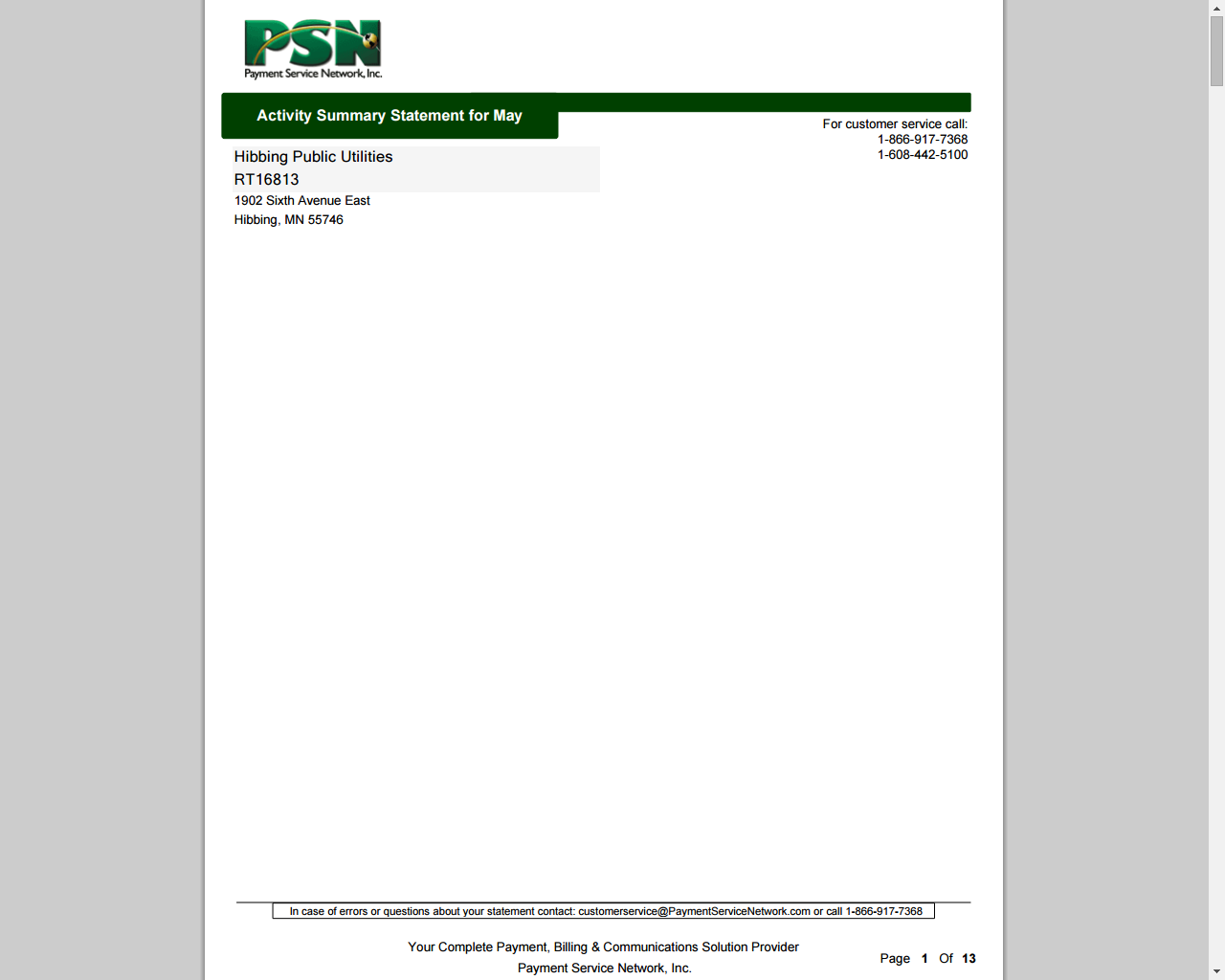 NEXT
Payments
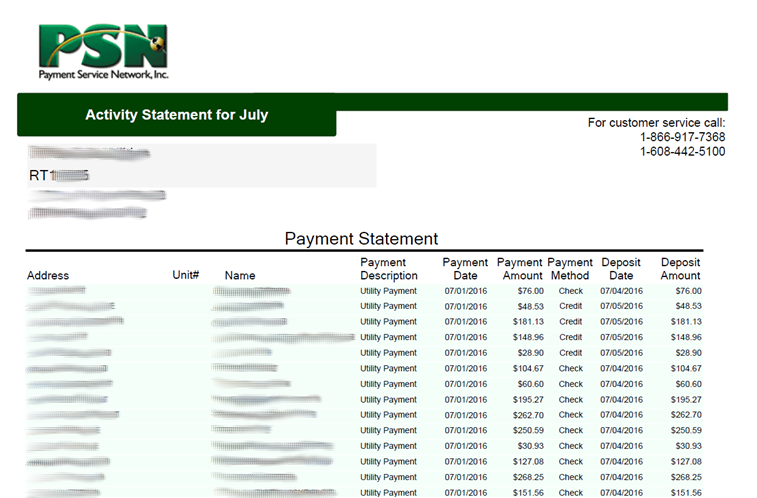 A listing of all payments for the time period will be listed.
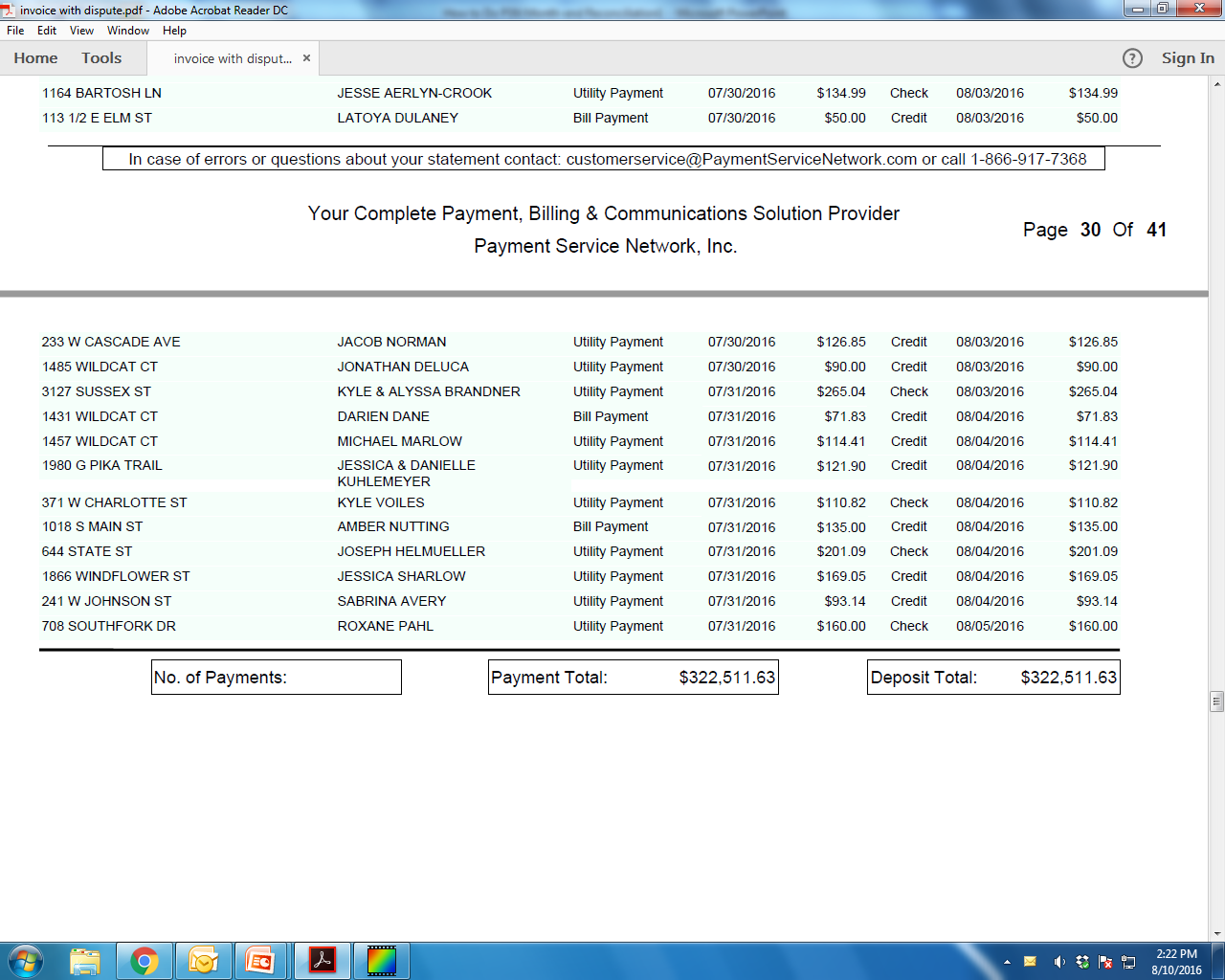 The last page will give totals.
NEXT
The report: Deposits summary
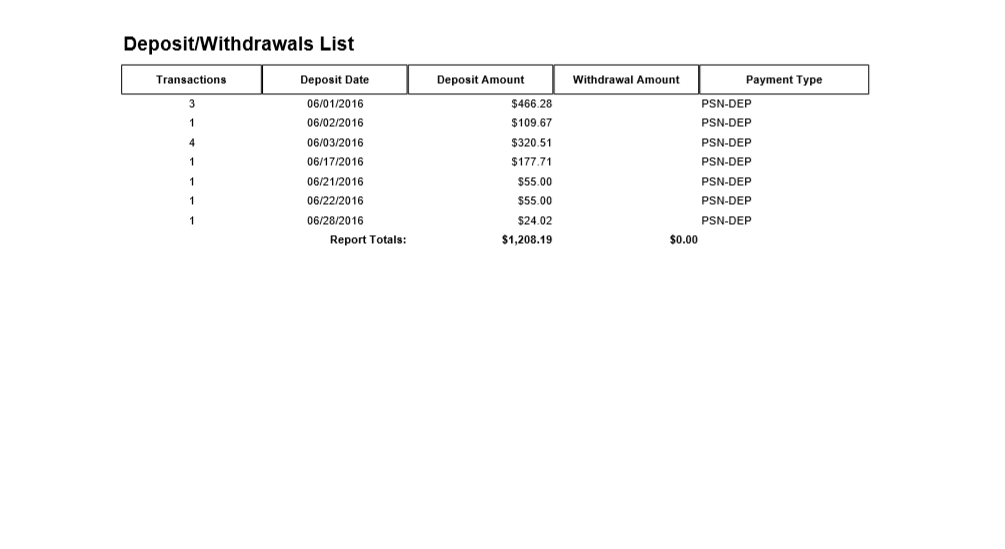 Number of transactions for that day
Day
Total deposits for day
Chargebacks & refunds withdrawn
Type of transaction
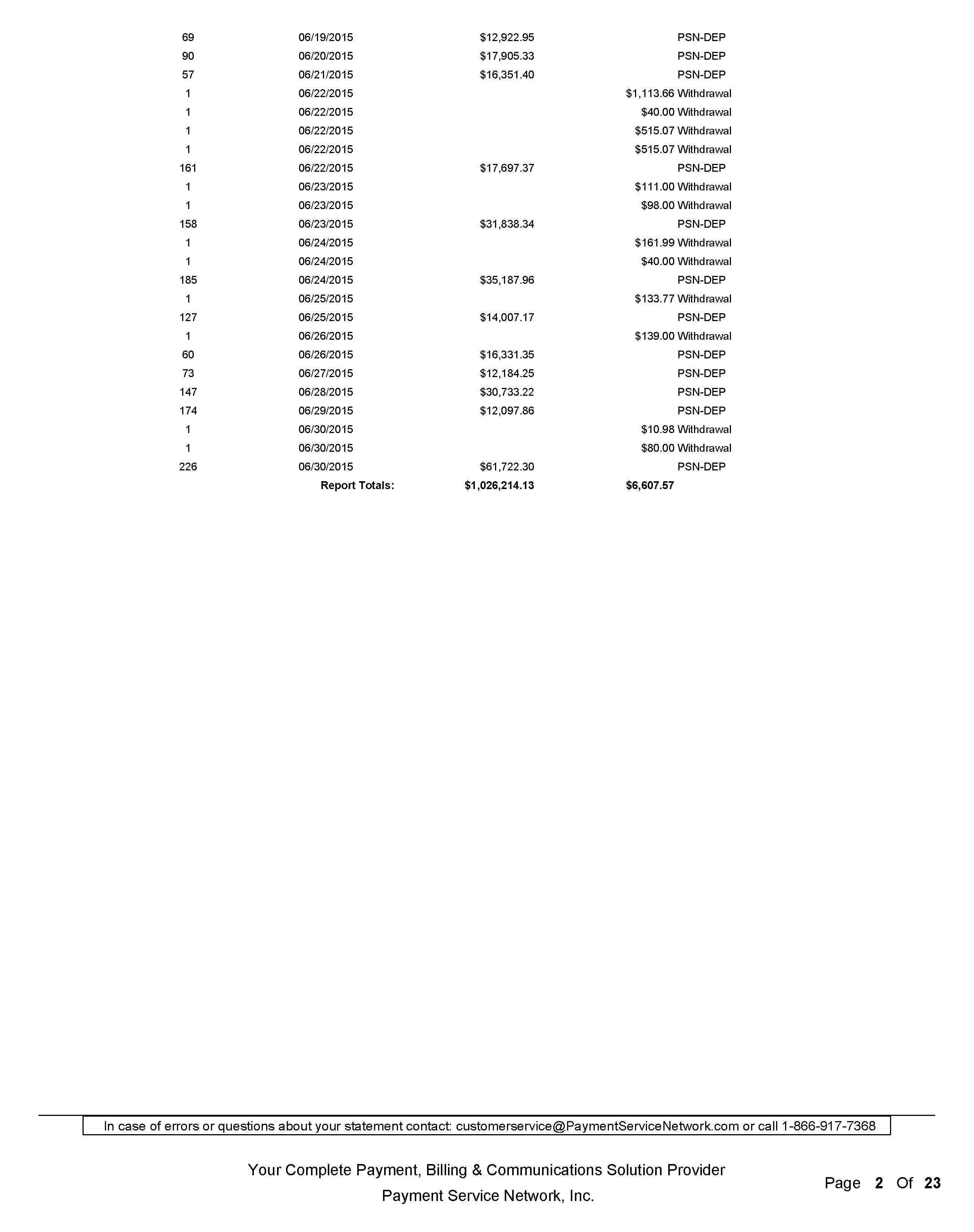 Monthly totals
Chargeback = Funds withdrawn from your bank because an ACH (check/savings) payment was rejected by the bank. Since PSN had already deposited the funds in your bank, we are withdrawing them. 
Refunds = Funds that you are giving back to your customers (e.g., a customer overpaid, paid two times—electronically & paper check). PSN withdraws from your fund and “gives back” to your customer electronically.
TERMS
NEXT
The report: Disputed payments
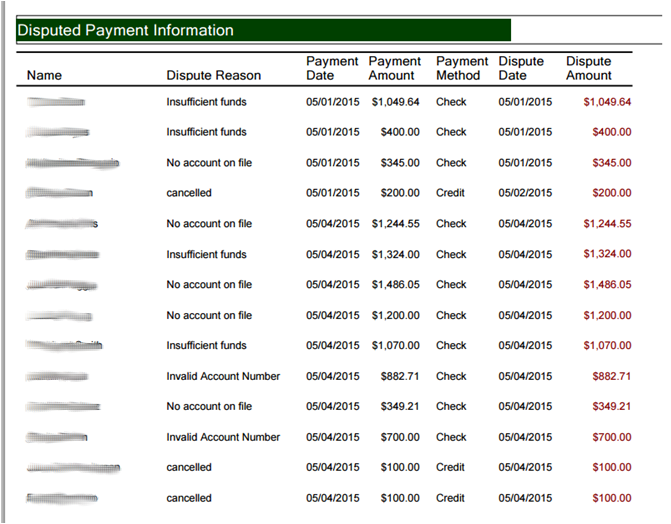 Customer/resident name
Reason for dispute
Date payment was made
Payment amount
Payment method
Date it was disputed
Disputed amount
NEXT
The report: Rejected/declined
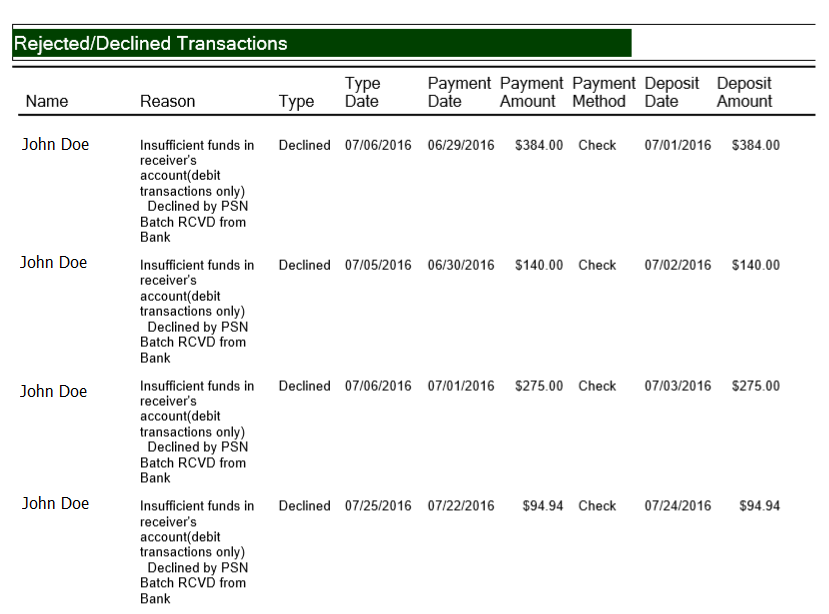 Date, if PSN deposited funds to you. If so, the funds will be withdrawn
Customer/resident name
Specific reason
Whether it was rejected or declined
Declined date
Date payment was made
Amount of payment
Method of payment
Deposit amount; amount that was/will be withdrawn from your account
Rejected = Generally means the account doesn’t exist
Declined = Generally means insufficient funds
If the item is in red, indicates the funds were deposited into your account and PSN has issued a chargeback to withdraw the funds.
TERMS
NEXT
The report: Chargebacks & Refunds
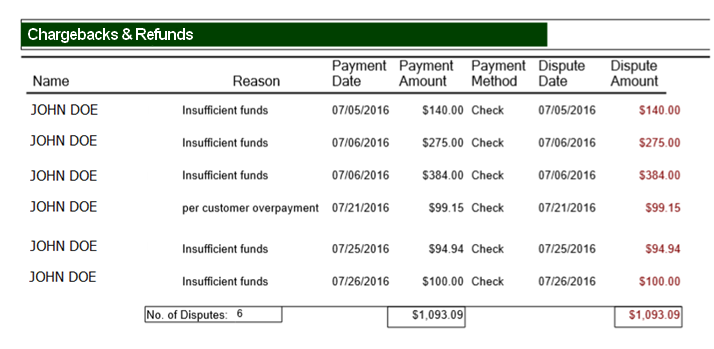 Customer/resident name
Reason for dispute
Payment date
Payment amount
Payment Method
Date of  Dispute
Disputed amount
Chargeback = Funds withdrawn from your bank because an ACH (check/savings) payment was rejected by the bank. Since PSN had already deposited the funds in your bank, we are withdrawing them. 
Refunds = Funds that you are giving back to your customers (e.g., a customer overpaid, paid two times—electronically & paper check). PSN withdraws from your fund and “gives back” to your customer electronically.
TERMS
NEXT
The report: Software downloads
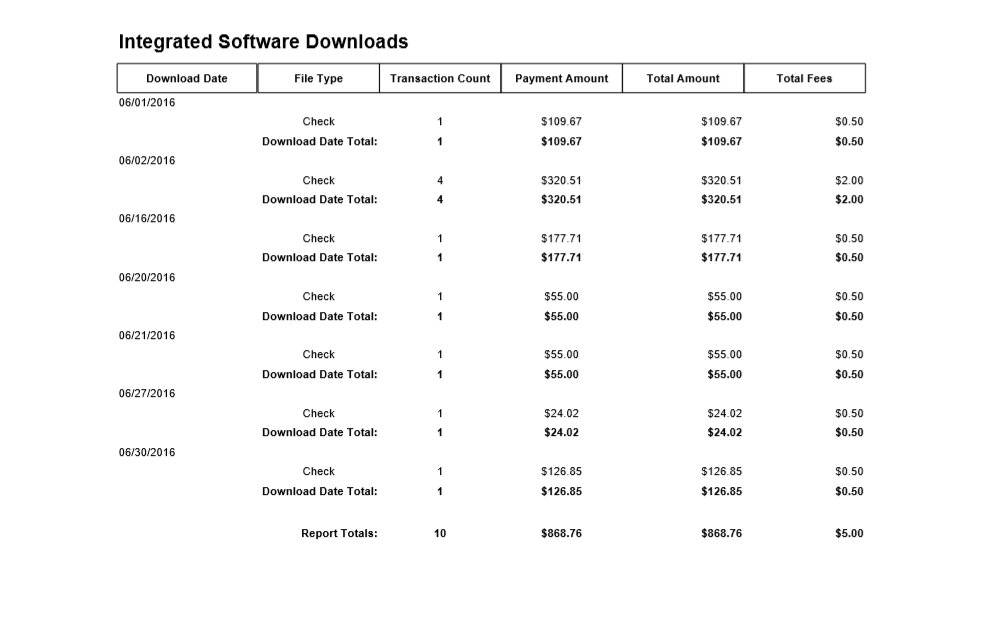 Date
Methods of Payments
Number of Transactions
Payment Amounts
Total Amounts
Total Fees
This report displays daily payment activity that was posted to your software, if applicable. NOTE: The Total Amount column will include convenience fees if your customers are paying check/savings fees.
NEXT
The report: Deposit exceptions
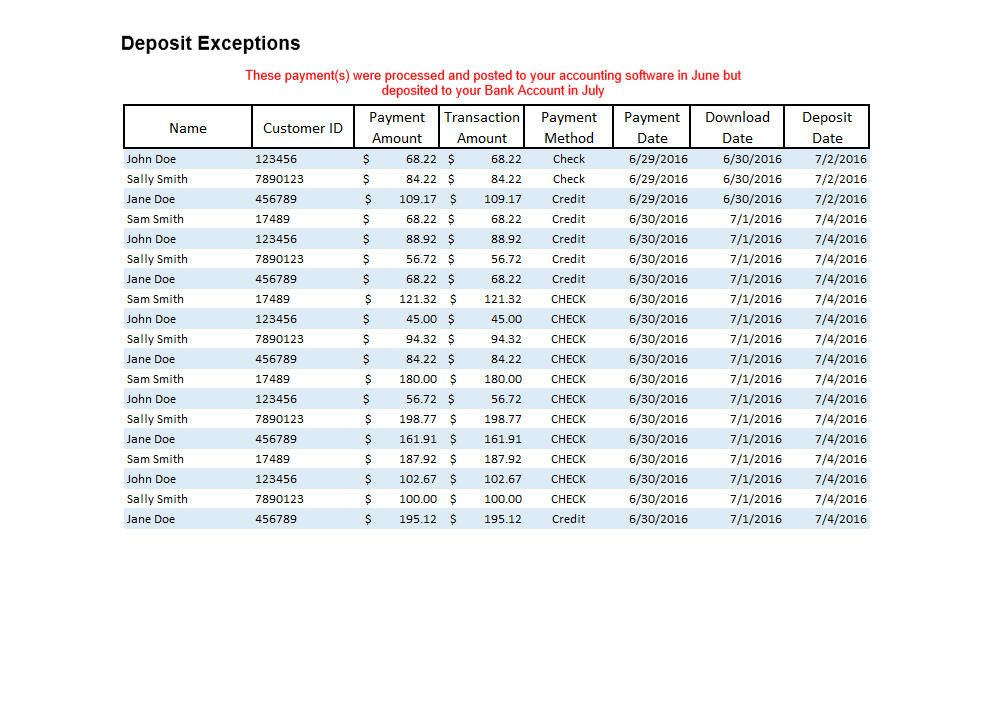 Date of Deposit
Customer/resident name
Customer Number
Payment Amount
Transaction Amount (if fees deducted)
Payment Method
Payment Date
Downloaded to Software Date
Payments that were made at the end of the month and posted to your software but the deposit was made in the next month.
NEXT
The report: Your invoice
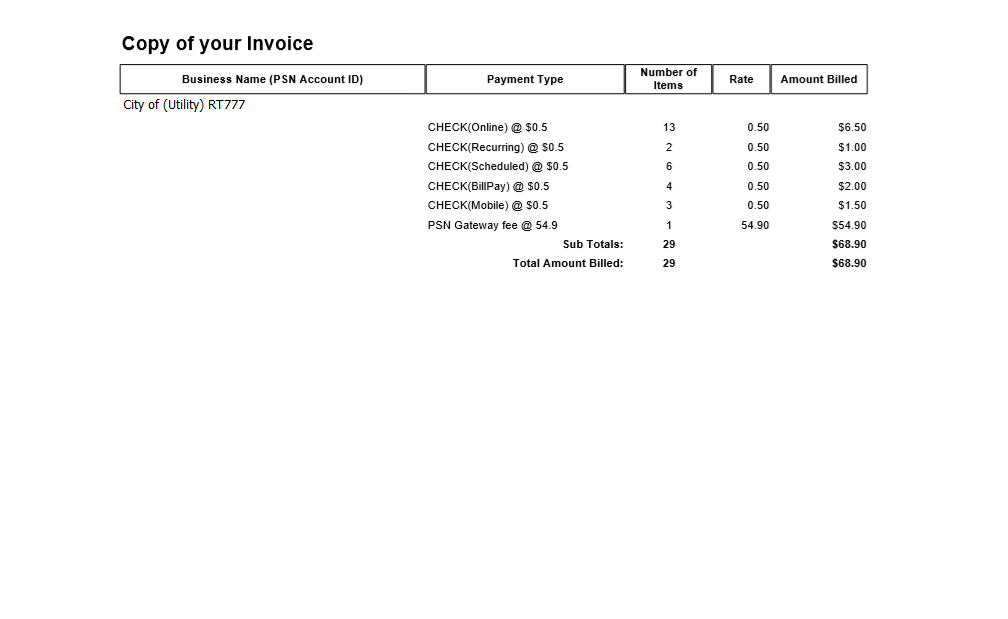 The invoice details PSN  fees withdrawn from your depository account, as applicable.
NEXT
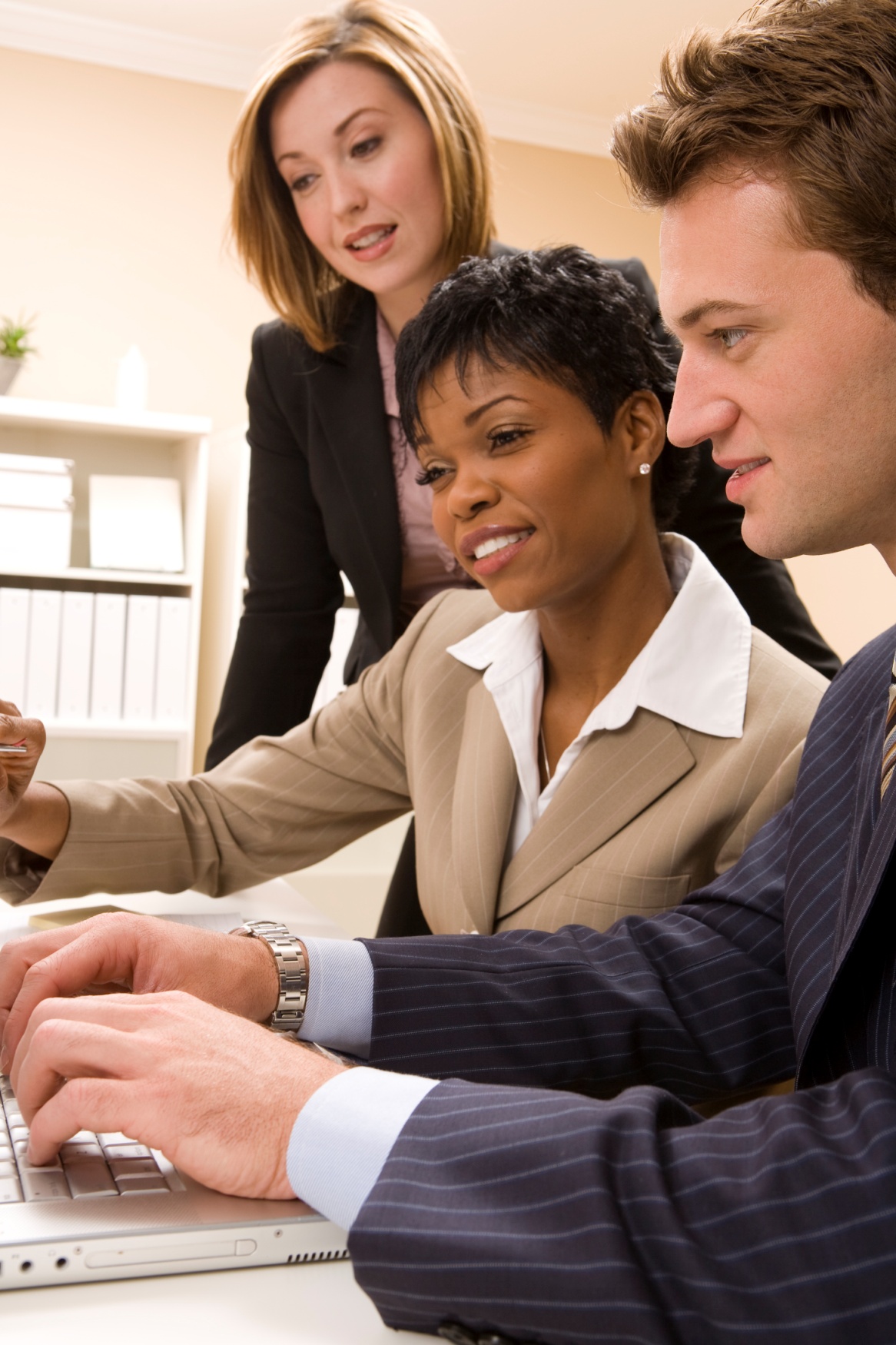 That’s it
Log on and try it.
If you have questions, contact your Service Account Manager.